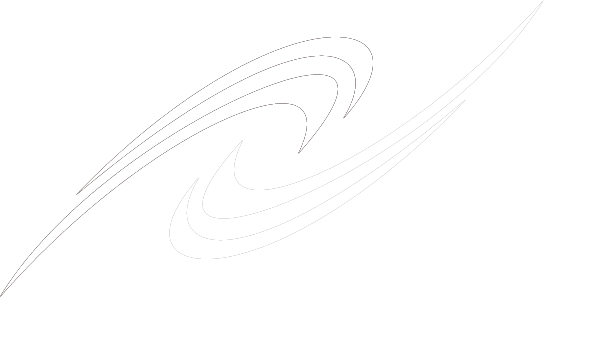 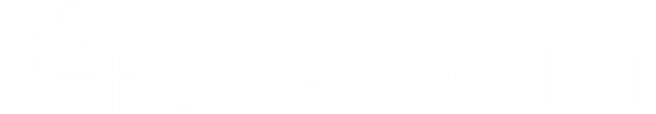 EFSA Art.36 GRANTStandard Application Form
PROPOSED TITLE: 
Enhancing Food Safety Through Advanced Microbiological Monitoring
All events and references in this document are fictional and to be used for training purposes only
Standard Application Form
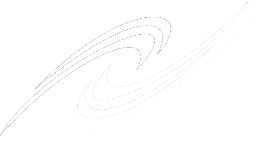 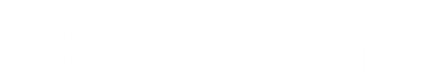 All events and references in this document are fictional and to be used for training purposes only
Standard Application Form
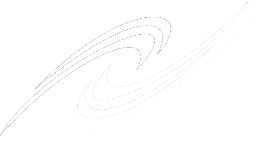 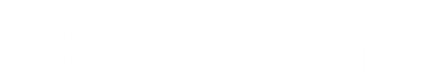 Food safety is a top concern for everyone. Food consumption is not always safe. If the food is not safe people can get sick. Health and budget problems can occurred. To make sure food is safe to eat, we need good rules and methods to check it.
Scientists have found better ways to study tiny living things, like bacteria, viruses, and fungi, that can make food unsafe. These little things can get into our food when it's being made, processed, shipped, or stored. They can make us sick or spoil the food, causing big money losses. There is a need for the scientists in our institution to be trained in implementation of advanced tools and methods.
The project idea focuses on two main aspects:
1.Emerging Food Safety Challenges: The food industry faces challenges due to globalization, changes in food production practices, and climate-related issues. These challenges have led to the emergence of new pathogens and contaminants that demand advanced monitoring techniques. To protect people, we need better tools to keep an eye on these new problems.
2.Traditional Methods vs. Advanced Monitoring: Conventional microbiological monitoring methods, have limitations in terms of speed, sensitivity, and the ability to detect specific contaminants. We will implement new advanced techniques (genomics and metagenomics) and real-time checks that can make food safety much better by findings into foodborne pathogens and spoilage microorganisms faster and more accurately
All events and references in this document are fictional and to be used for training purposes only
Standard Application Form
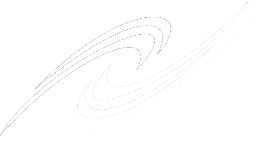 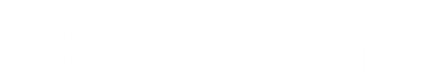 Enhancing Food Safety Through Advanced Microbiological Monitoring
1. Implement Advanced Microbiological Monitoring Techniques: The primary objective is to implement advanced microbiological monitoring techniques that can provide more rapid and accurate detection and identification of foodborne pathogens and spoilage microorganisms.
2. Enhance Early Contaminant Detection: Improve the early detection of contaminants in the food chain, from farm to fork, by applying cutting-edge microbiological and genomic technologies to reduce the risk of foodborne illness outbreaks and economic losses.
3. Provide Educational and Training Courses to Staff: Establish educational and training resources to disseminate knowledge and techniques implemented during the project to benefit the broader scientific community, food industry, and regulatory bodies.
 
These objectives reflect the project's mission to advance food safety through innovative microbiological monitoring, with a focus on early detection, compliance with regulations, and the broader impact on global food safety. Achieving these objectives would have far-reaching implications for both public health and the food industry.
All events and references in this document are fictional and to be used for training purposes only
Standard Application Form
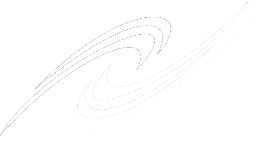 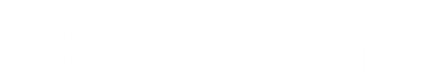 Enhancing Food Safety Through Advanced Microbiological Monitoring
1. Implemented Advanced Microbiological Monitoring Techniques: the project is expected to implement advanced microbiological monitoring techniques that provide improved speed, sensitivity, and specificity in detecting foodborne pathogens and spoilage microorganisms.
2. Early Detection and Mitigation: with the implementation of advanced monitoring techniques, the research project anticipates early detection of contaminants at various stages of the food chain, enabling measures to prevent foodborne outbreaks and product spoilage.
3. Educational Resources and Training: the project will result in educational and training resources for scientists, and regulatory bodies to disseminate the knowledge and techniques developed during the research.
4. Scientific Advancements: the research project is expected to contribute to raise the expertise and knowledge in the national laboratories, better quality of produced data and more accurate and more detailed risk assessment.
All events and references in this document are fictional and to be used for training purposes only
Standard Application Form
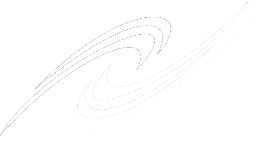 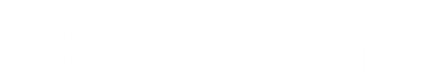 Enhancing Food Safety Through Advanced Microbiological Monitoring
All events and references in this document are fictional and to be used for training purposes only
Standard Application Form
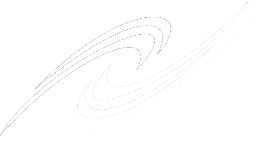 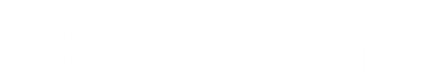 Enhancing Food Safety Through Advanced Microbiological Monitoring
All events and references in this document are fictional and to be used for training purposes only
Standard Application Form
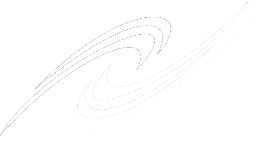 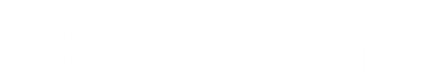 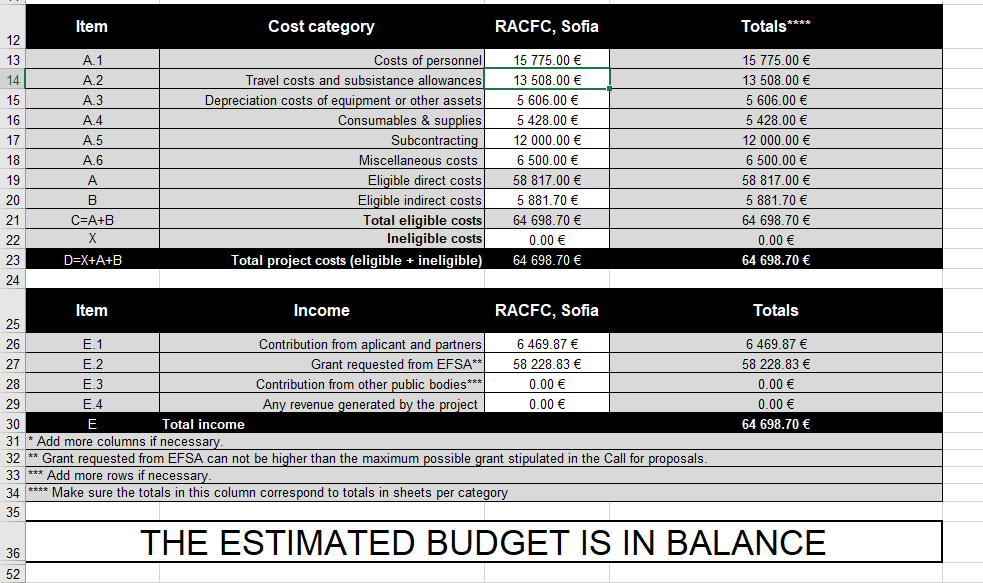 Enhancing Food Safety Through Advanced Microbiological Monitoring
Estimated budget 100 000 €
20 – 25 %
65 -70 %
5 – 10 %
All events and references in this document are fictional and to be used for training purposes only
Standard Application Form
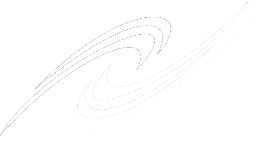 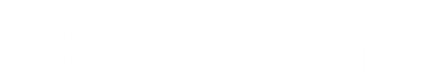 Enhancing Food Safety Through Advanced Microbiological Monitoring
Timesheet example
All events and references in this document are fictional and to be used for training purposes only
Standard Application Form
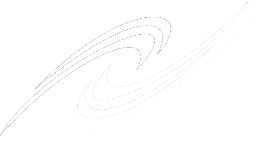 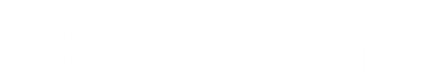 Enhancing Food Safety Through Advanced Microbiological Monitoring
Timesheet example
All events and references in this document are fictional and to be used for training purposes only
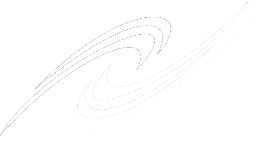 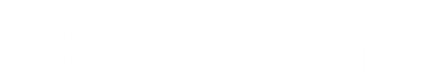 Thank you
All events and references in this document are fictional and to be used for training purposes only